Hymns for Worship at Woodmont
147S O Come Let Us Sing For Joy
433 I Love Thy Kingdom, Lord
175 The Breaking of Bread
616 Into Our Hands
276 There is Power in the Blood
660 I Will Sing of the Mercies
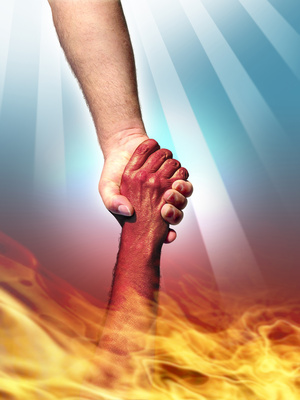 Why Try 
to 
Save Souls
[Speaker Notes: Into our Hands- What is the most precious thing you possess?  Treasured family heirloom, house, car, phone, etc.  Very few would say the soul.  What shall it profit a man if he gains the whole world and loses his soul?  What will a man give in exchange for his soul?  (Matt. 16:26ff)  Why have a Gospel meeting- many will say that it won’t do any good- is that our attitude?  Is it really worth it to take the time, energy, and effort to invite friends, neighbors, and loved ones when there are so few interested.]
Why Try to Save Souls
Love (Jn. 3:16; Rom. 5:8; 1 Tim. 1:14-15; 2 Cor. 5:14-15)
[Speaker Notes: God so loved the world He gave- He demonstrated it, while we were sinners Christ died for us.  If Jesus can save Saul & transform him into a soul winner for Jesus, He can save me & make me a soul winner for Jesus also.  Love of Christ controls us, we don’t live for ourselves any longer, but for Him who died & rose again on their behalf.]
Why Try to Save Souls
Love (Jn. 3:16; Rom. 5:8; 1 Tim. 1:14-15; 2 Cor. 5:14-15)

Joy (Luke 19:10; 15:7, 10, 32; Heb. 12:2)
[Speaker Notes: Jesus came to seek and save those who were lost.  We are thankful when we find things that are precious to us.  (Keys, wedding ring, etc.)  Sheep & coins were precious to those in the 1st century & Jesus used those illustrations from the lesser to what is the most valuable in the Lost series of parables.  More joy in heaven over what?  One sinner who repents than 99 righteous who need no repentance (15:7).  Angels in heaven rejoice (15:10).  Lost son was found (15:32).  Joy set before Him that Jesus endured the cross.  We should have that same joy in trying to save lost souls.]
Why Try to Save Souls
Love (Jn. 3:16; Rom. 5:8; 1 Tim. 1:14-15; 2 Cor. 5:14-15)

Joy (Luke 19:10; 15:7, 10, 32; Heb. 12:2)

Hope (Eph. 2:11-13; Col. 1:5)
[Speaker Notes: Many are confused, distraught, living hopeless lives where suicide is a strong temptation. Who will care for their souls.  We were helpless, hopeless, and godless in this world once but in Christ Jesus we were reconciled to God so that we might have the hope laid up in heaven because of the gospel of Christ!]
Why Try to Save Souls
Love (Jn. 3:16; Rom. 5:8; 1 Tim. 1:14-15; 2 Cor. 5:14-15)

Joy (Luke 19:10; 15:7, 10, 32; Heb. 12:2)

Hope (Eph. 2:11-13; Col. 1:5)

Peace (Eph. 2:14-18; Phil. 4:7)
[Speaker Notes: We want others to enjoy the same peace that we have with God through Christ as He nailed the old law to the cross so now we are fellow citizens with the saints and are of God’s household or family where peace reigns in our hearts (Col. 3:15).]
Why Try to Save Souls
Love (Jn. 3:16; Rom. 5:8; 1 Tim. 1:14-15; 2 Cor. 5:14-15)

Joy (Luke 19:10; 15:7, 10, 32; Heb. 12:2)

Hope (Eph. 2:11-13; Col. 1:5)

Peace (Eph. 2:14-18; Phil. 4:7)

Judgment (Acts 17:31; 2 Cor. 5:10-11)
[Speaker Notes: We try to save souls because we know that Judgment is coming.  God has left us proof that it will happen by raising Jesus up from the dead.  We will all be judged by the deeds done in the body by Christ & since we realize that should motivate us to persuade mankind to obey the Lord!]
Why Try to Save Souls
Love (Jn. 3:16; Rom. 5:8; 1 Tim. 1:14-15; 2 Cor. 5:14-15)

Joy (Luke 19:10; 15:7, 10, 32; Heb. 12:2)

Hope (Eph. 2:11-13; Col. 1:5)

Peace (Eph. 2:14-18; Phil. 4:7)

Judgment (Acts 17:31; 2 Cor. 5:10-11)

Second Death (Rev. 20:14; 21:8; Jude 1:23)
[Speaker Notes: We don’t need to fear death because Christ overcame him who had the power of death (Heb. 2:14) but the second death which leads to eternal torment.  If anyone’s name is not in the book of life, he will go there. So we try to pull people out of the fire (figuratively) as a fireman would try to save a person from dying in a fire.]
Why Try to Save Souls
Love (Jn. 3:16; Rom. 5:8; 1 Tim. 1:14-15; 2 Cor. 5:14-15)

Joy (Luke 19:10; 15:7, 10, 32; Heb. 12:2)

Hope (Eph. 2:11-13; Col. 1:5)

Peace (Eph. 2:14-18; Phil. 4:7)

Judgment (Acts 17:31; 2 Cor. 5:10-11)

Second Death (Rev. 20:14; 21:8; Jude 1:23)

Precious (1 Tim. 2:4; Heb. 2:9; James 5:19-20)
[Speaker Notes: Their souls are precious to the Lord- He died for them.  He wants them to be saved and come to a knowledge of the truth.  By the grace of God Jesus tasted death for every man.  “My brethren, if any among you strays from the truth and one turns him back, let him know that [s]he who turns a sinner from the error of his way will save his soul from death and will cover a multitude of sins” (Jas. 5:19-20).]
Why Try to Save Souls
Love (Jn. 3:16; Rom. 5:8; 1 Tim. 1:14-15; 2 Cor. 5:14-15)

Joy (Luke 19:10; 15:7, 10, 32; Heb. 12:2)

Hope (Eph. 2:11-13; Col. 1:5)

Peace (Eph. 2:14-18; Phil. 4:7)

Judgment (Acts 17:31; 2 Cor. 5:10-11)

Second Death (Rev. 20:14; 21:8; Jude 1:23)

Precious (1 Tim. 2:4; Heb. 2:9; James 5:19-20)
[Speaker Notes: Are you praying for Larry Tomlin & inviting your friends, neighbors, & loved ones to the gospel meeting?  Our responsibility is to plant the seed of the gospel, water it, and God will give the increase to the good & honest hearts!  Judgment Day is coming- are you ready?  All the pain, agony, persecution that you suffered for the cause of Christ will not matter if you hear- Well done, good & faithful servant, enter into the joys of the Lord (Mt. 25:21, 23).  But if we get tired of doing what’s right & aren’t prepared when the Lord returns or upon our death you will hear- Depart from Me, you workers of lawlessness.  Jesus came to save you- obey the gospel of Christ so that you can be forgiven of sins so that you can be an instrument of righteousness that will go out & save souls for Jesus!]